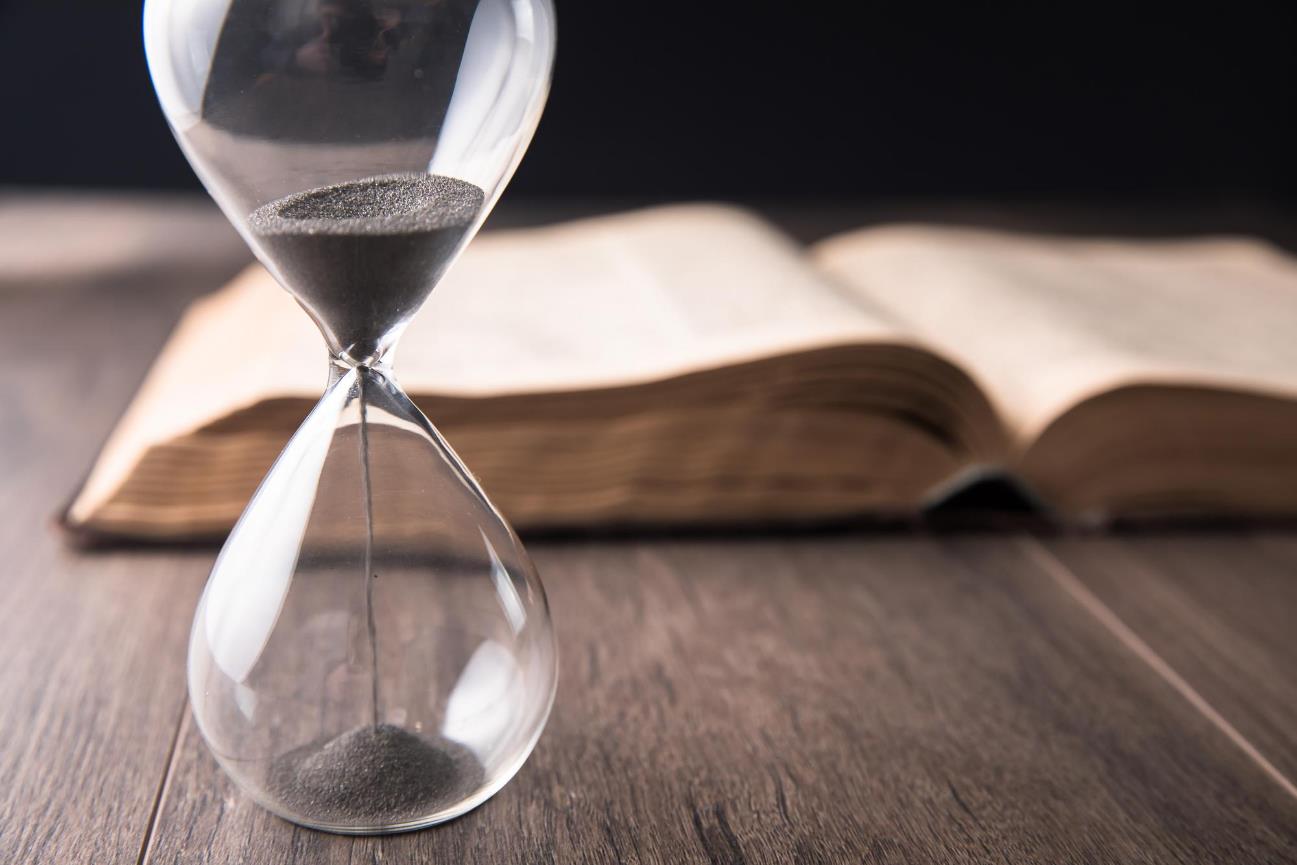 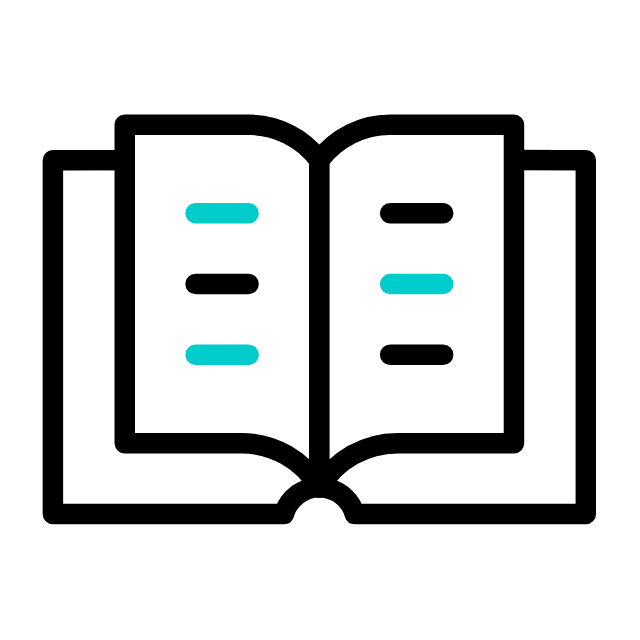 LIÇÃO 12
Autenticidade e Paciência
23 de Março de 2025
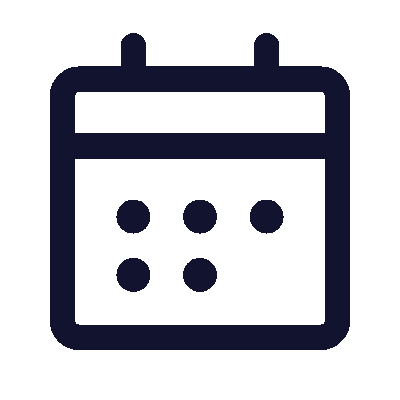 1º trimestre 2025
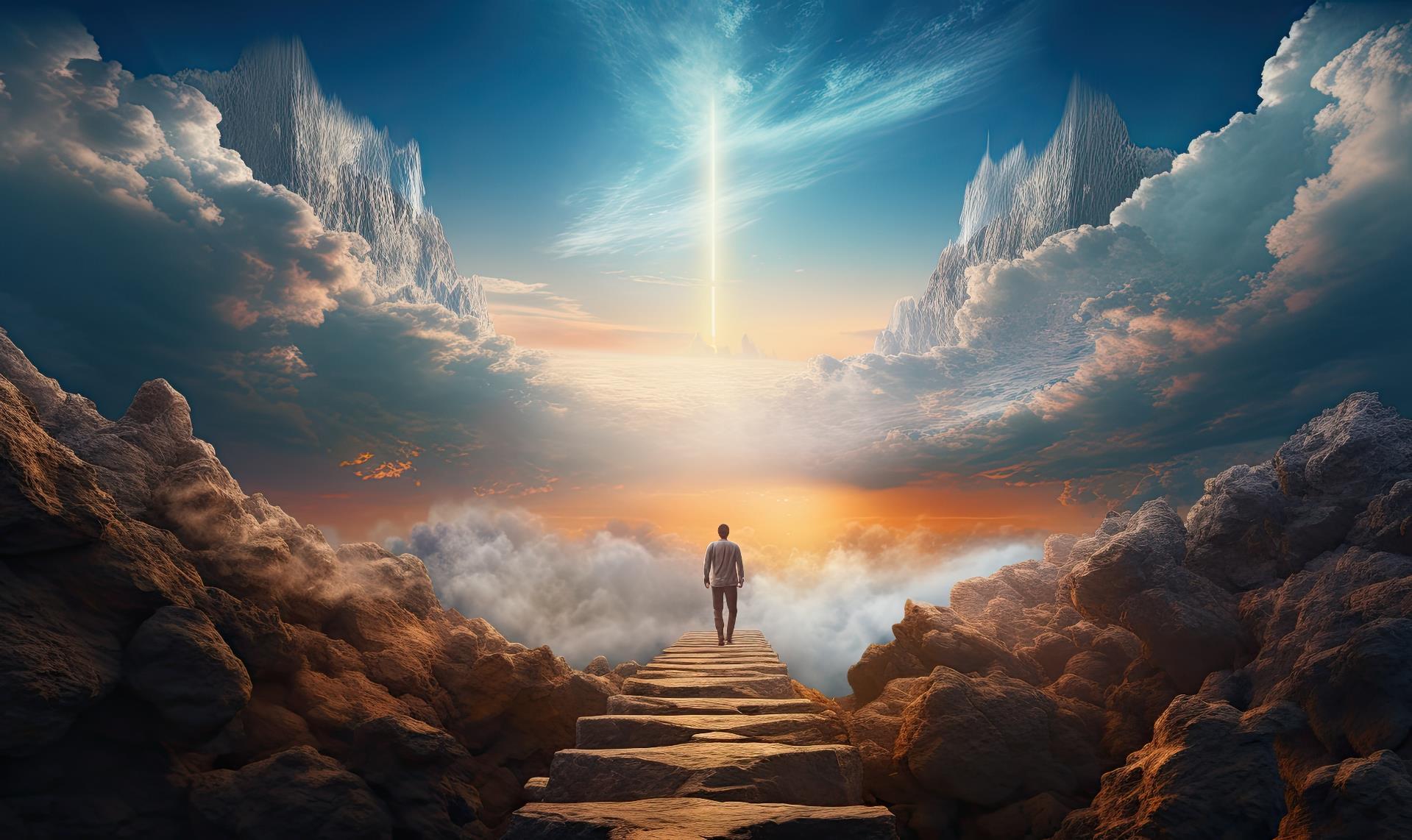 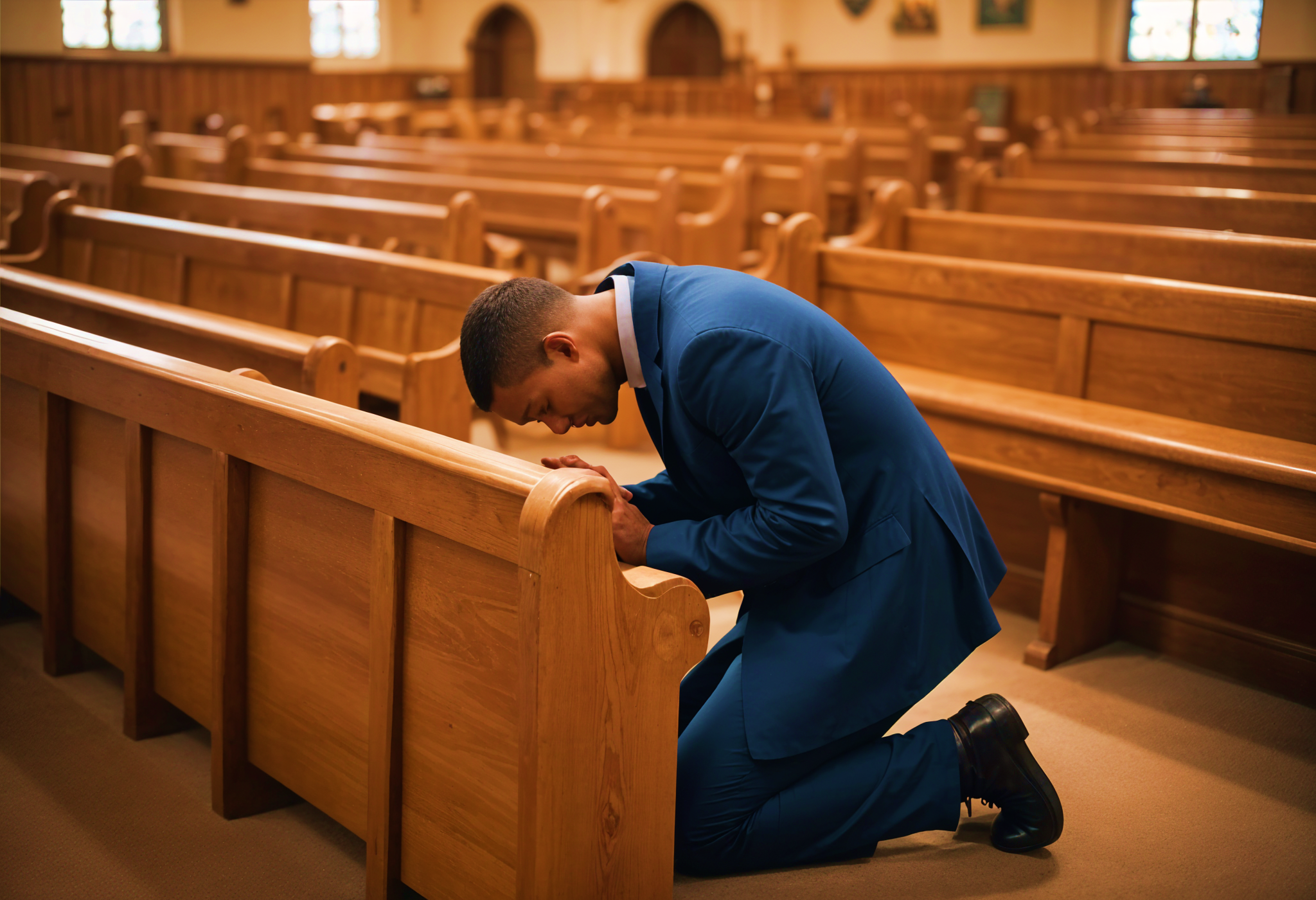 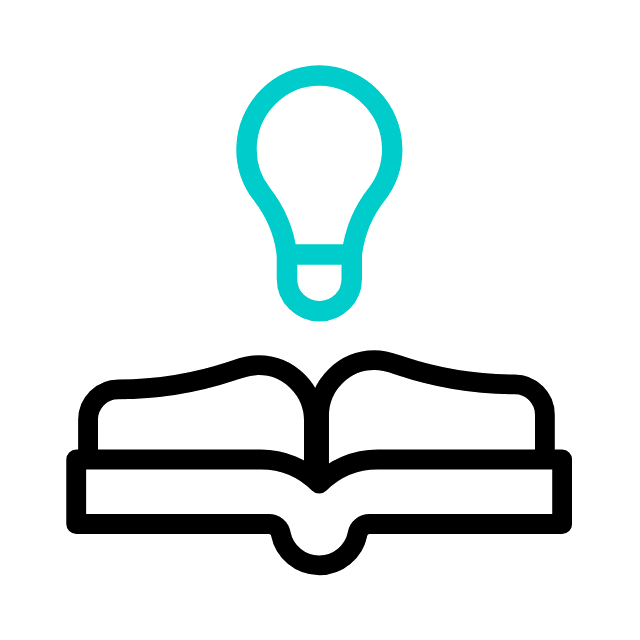 TEXTO PRINCIPAL
“Esperei com paciência no SENHOR, e ele se inclinou para mim, e ouviu o meu clamor.” (SI 40.1)
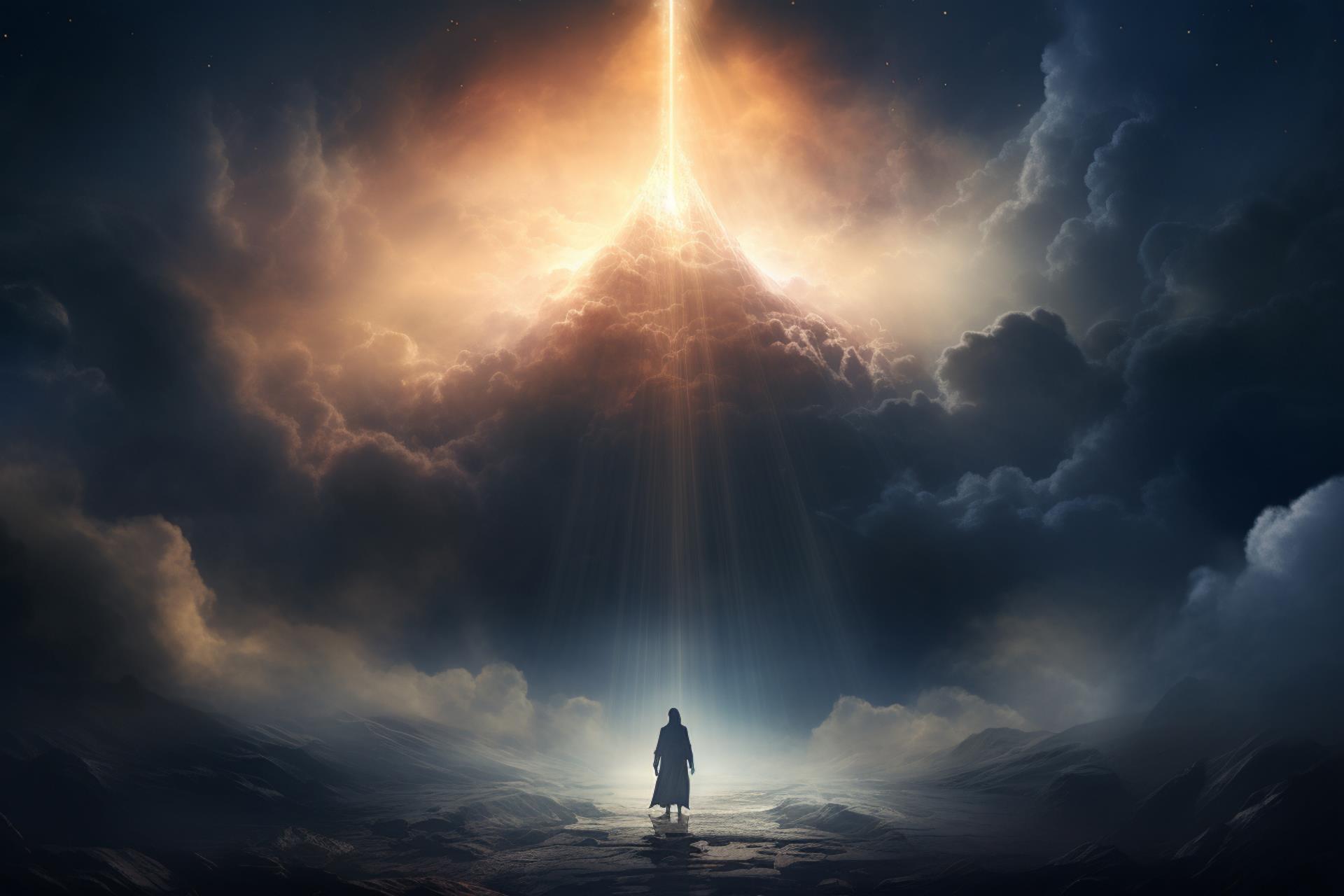 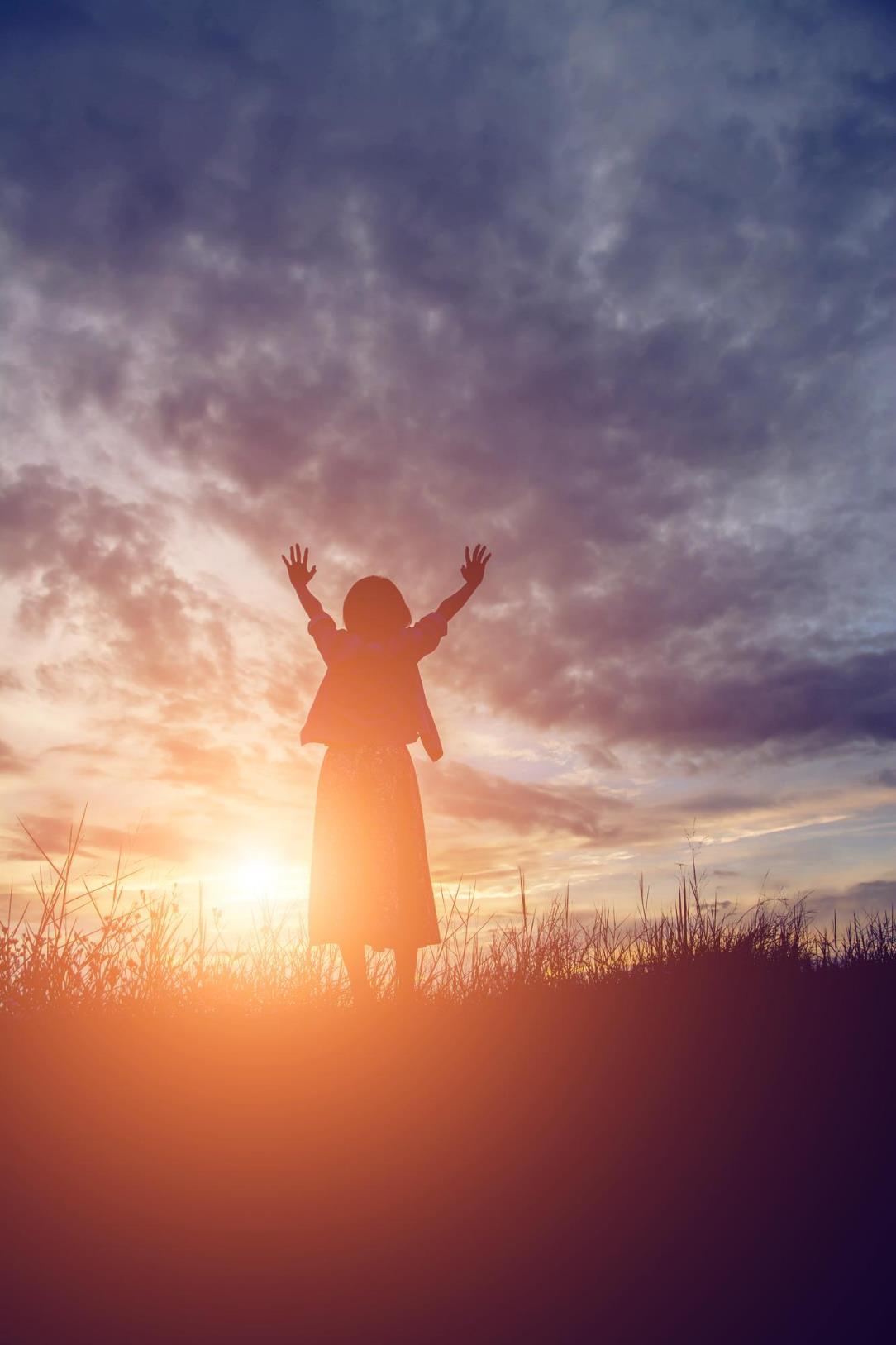 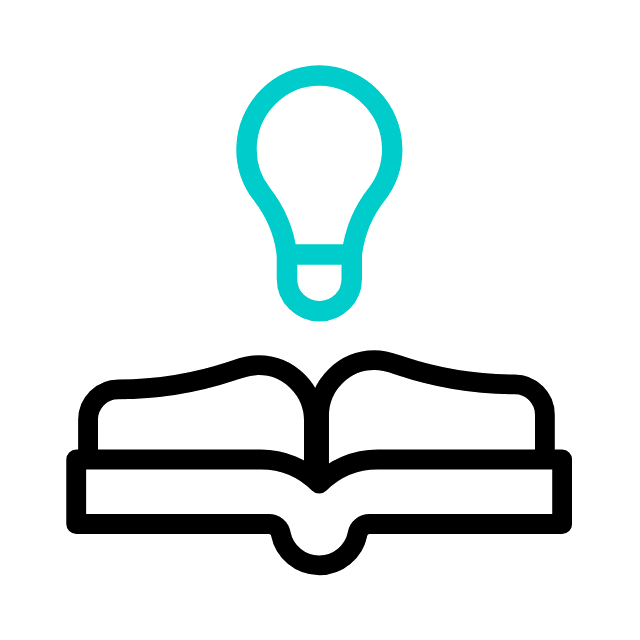 RESUMO DA LIÇÃO
O crente deve ser paciente até a vinda do Senhor, quando seremos recompensados por Ele.
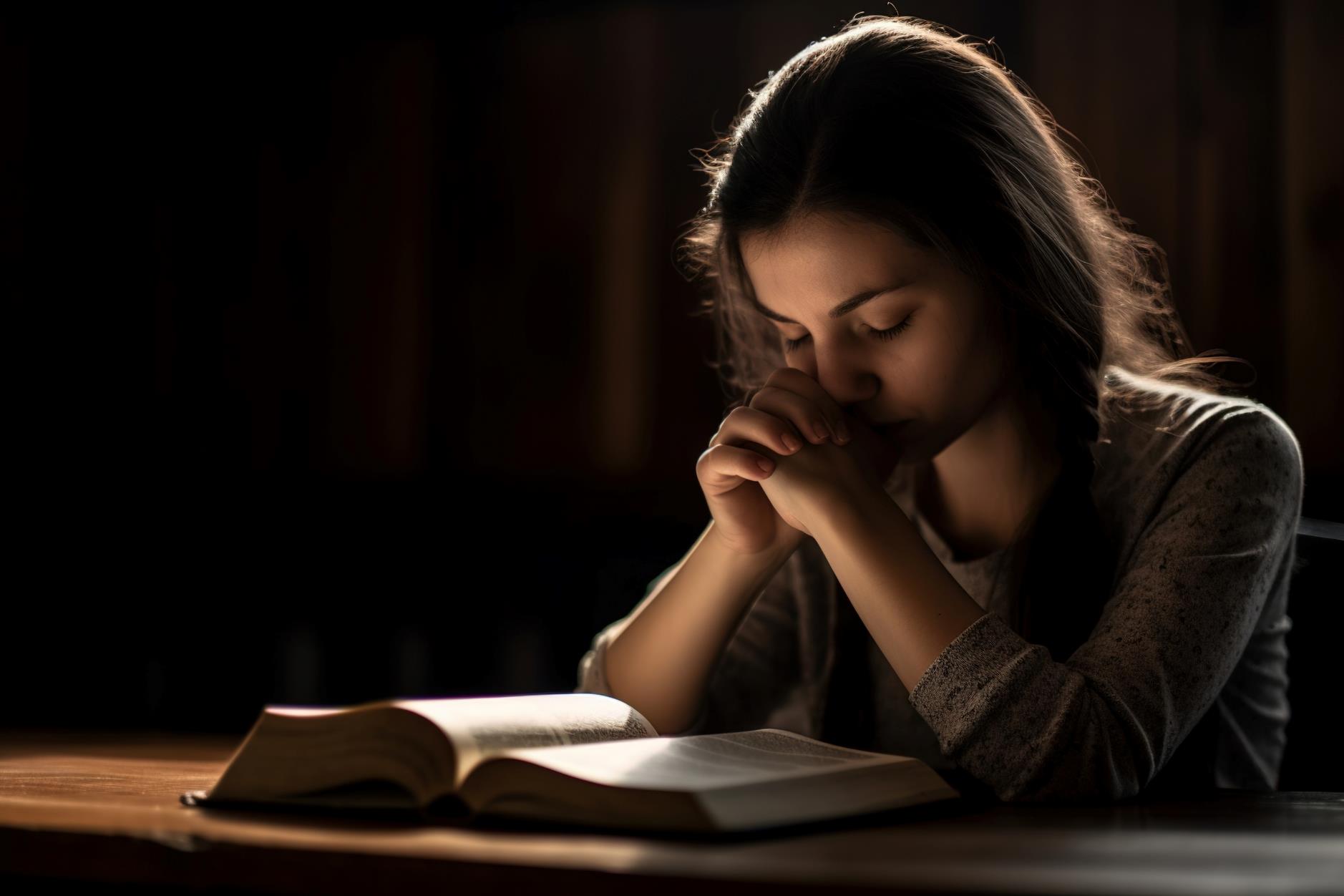 TEXTO BÍBLICO
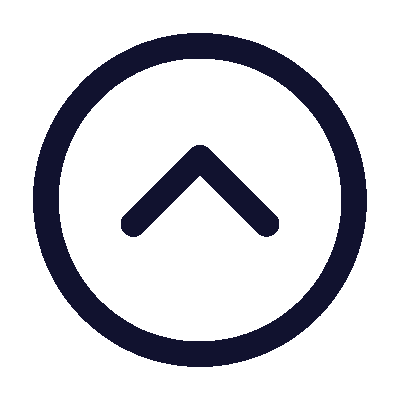 Tiago 5.7-12
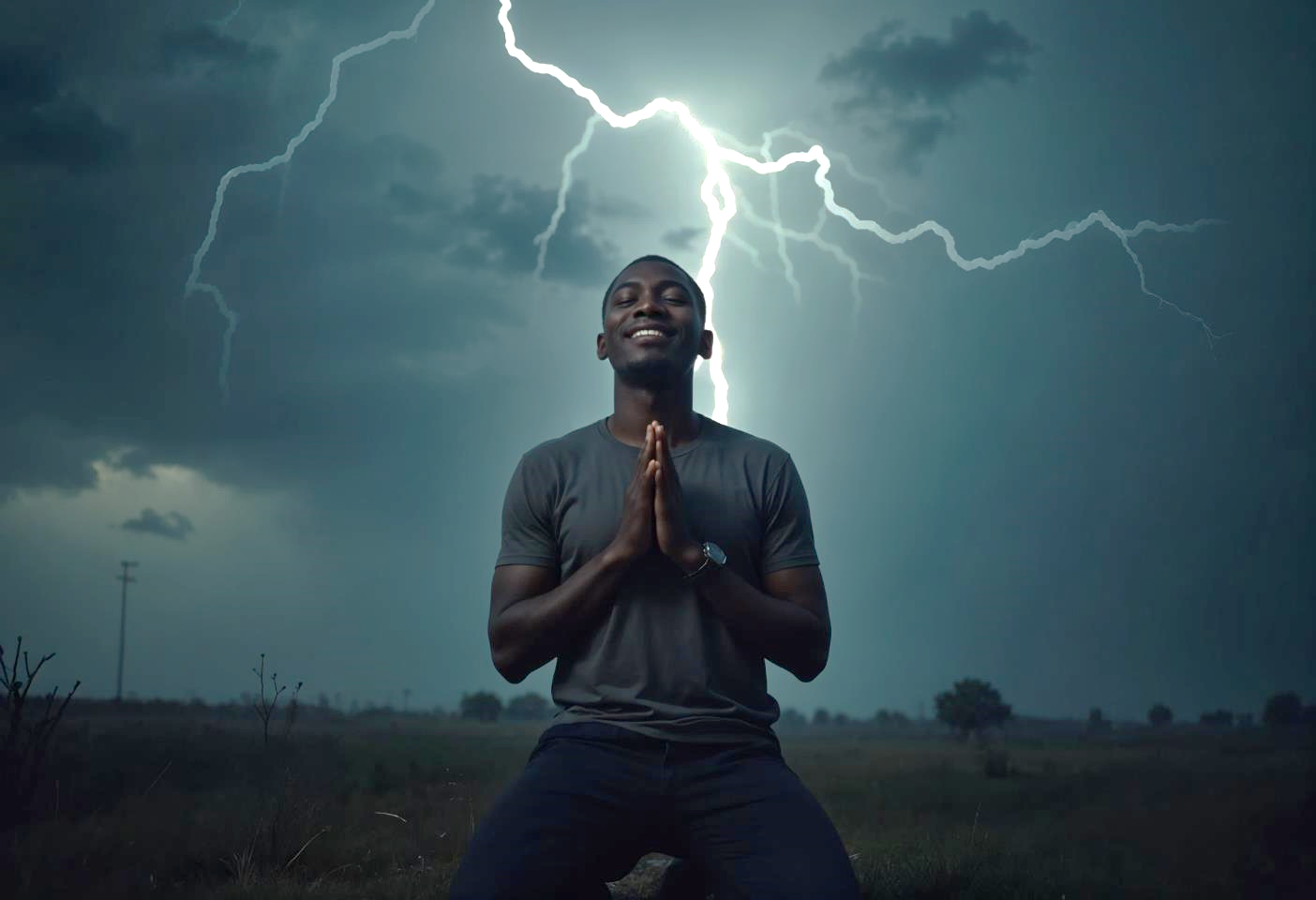 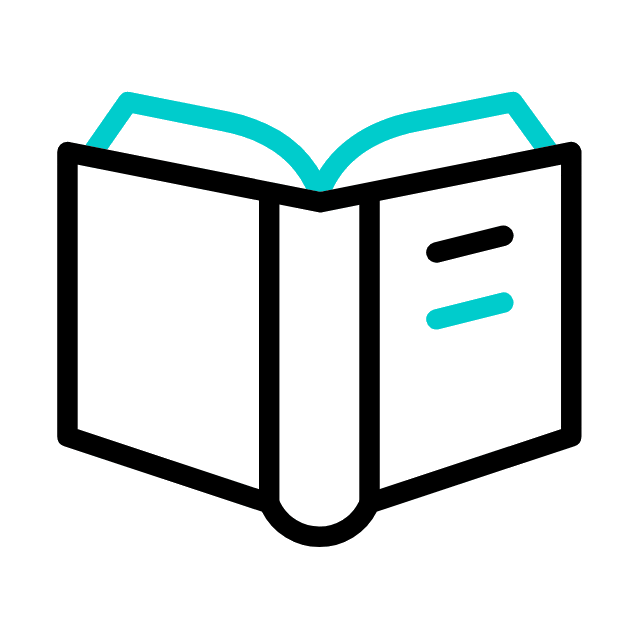 INTRODUÇÃO
O texto de Tiago, que estudaremos nesta lição, nos desafia a adotar uma atitude de paciência, especialmente em tempos difíceis.
OBJETIVOS DA LIÇÃO
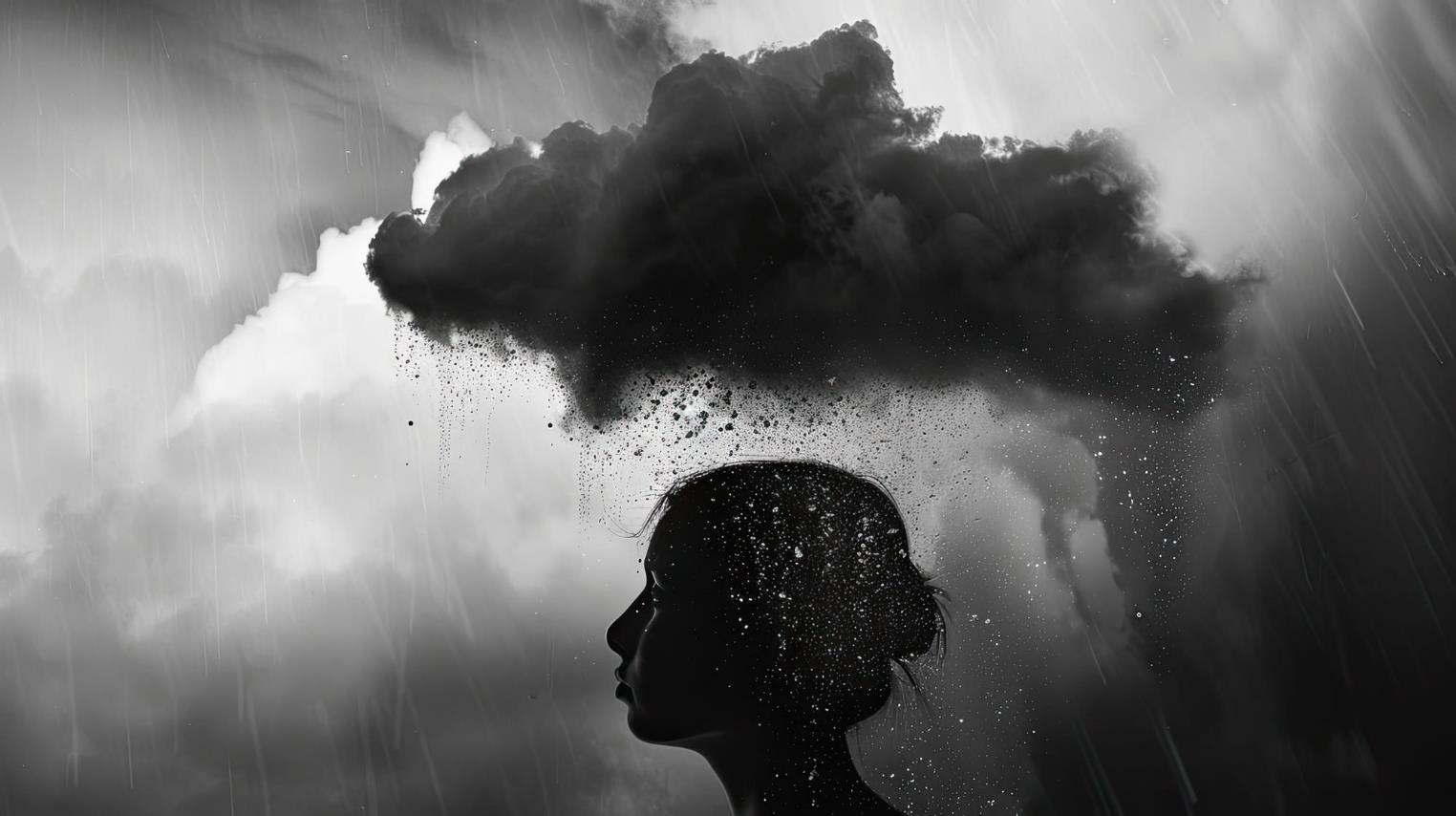 dos males da 
impaciência
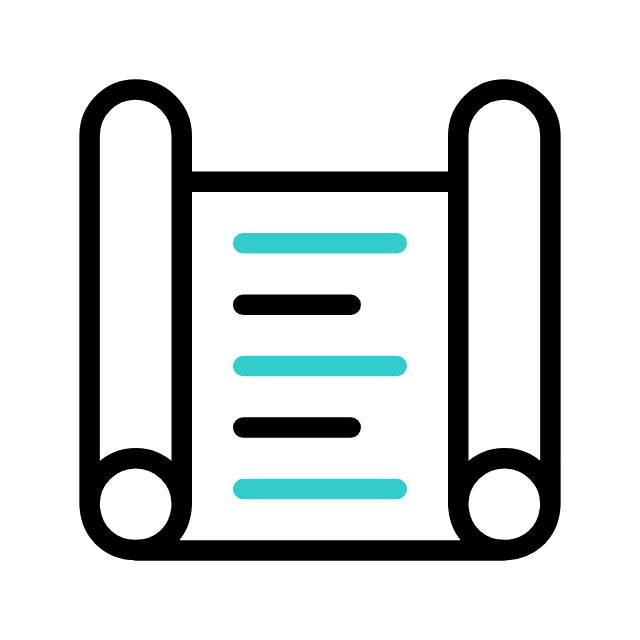 1. CONSCIENTIZAR
2. COMPREENDER
1. CONSCIENTIZAR
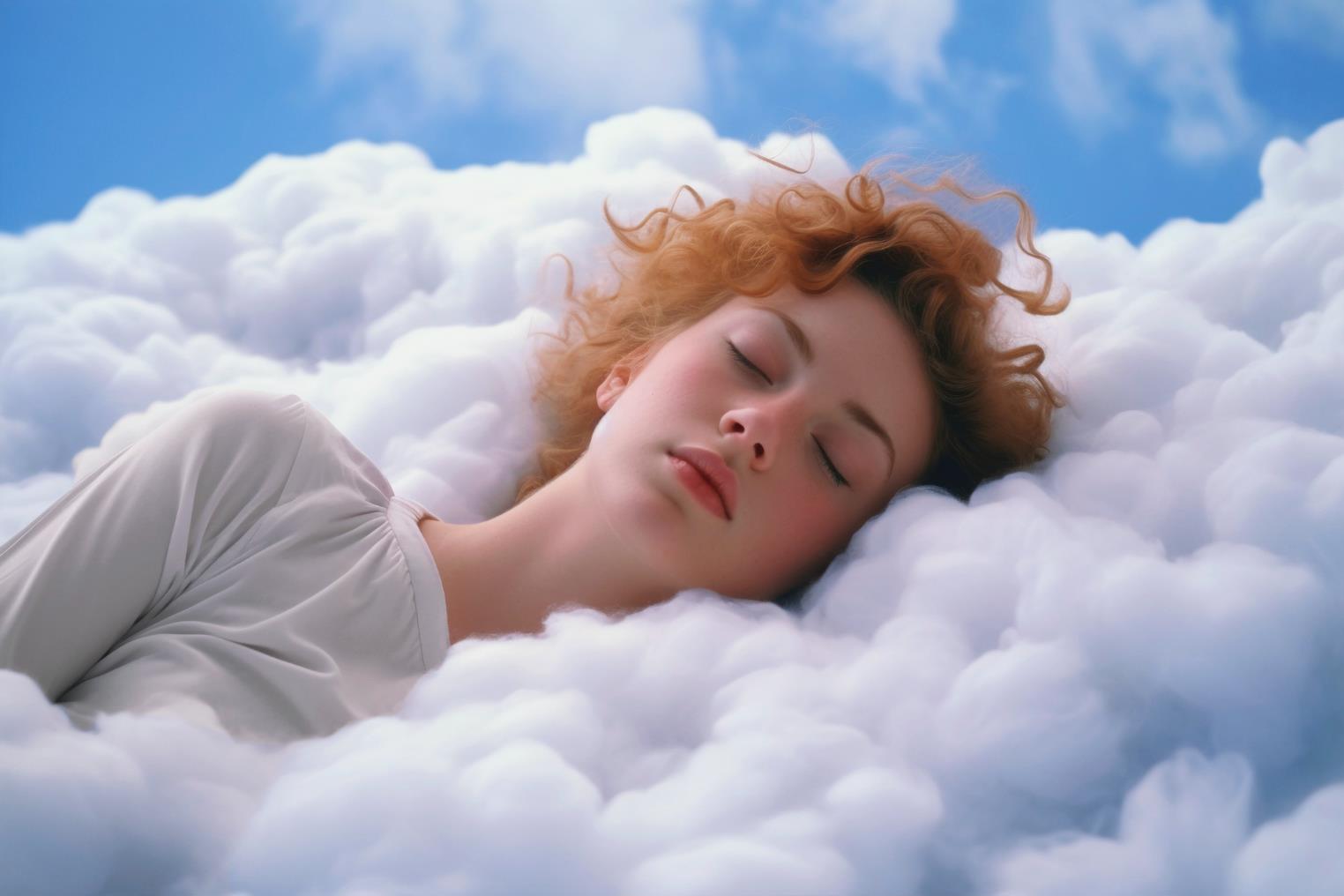 os benefícios da paciência
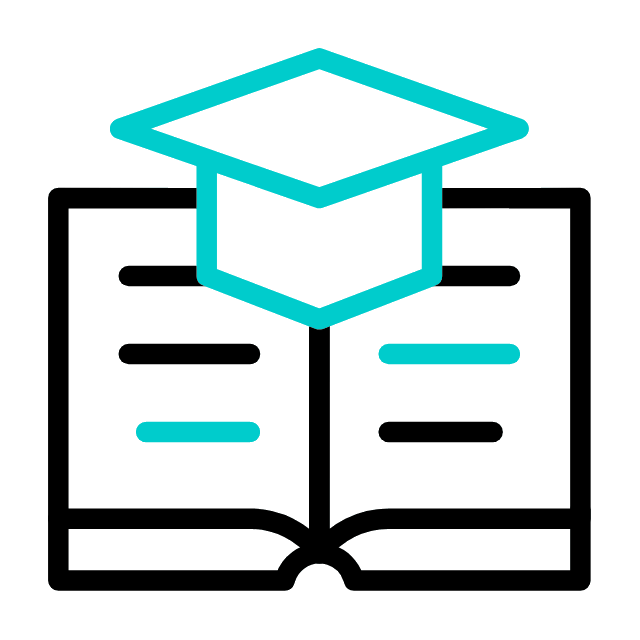 2. COMPREENDER
3. MOSTRAR
2. COMPREENDER
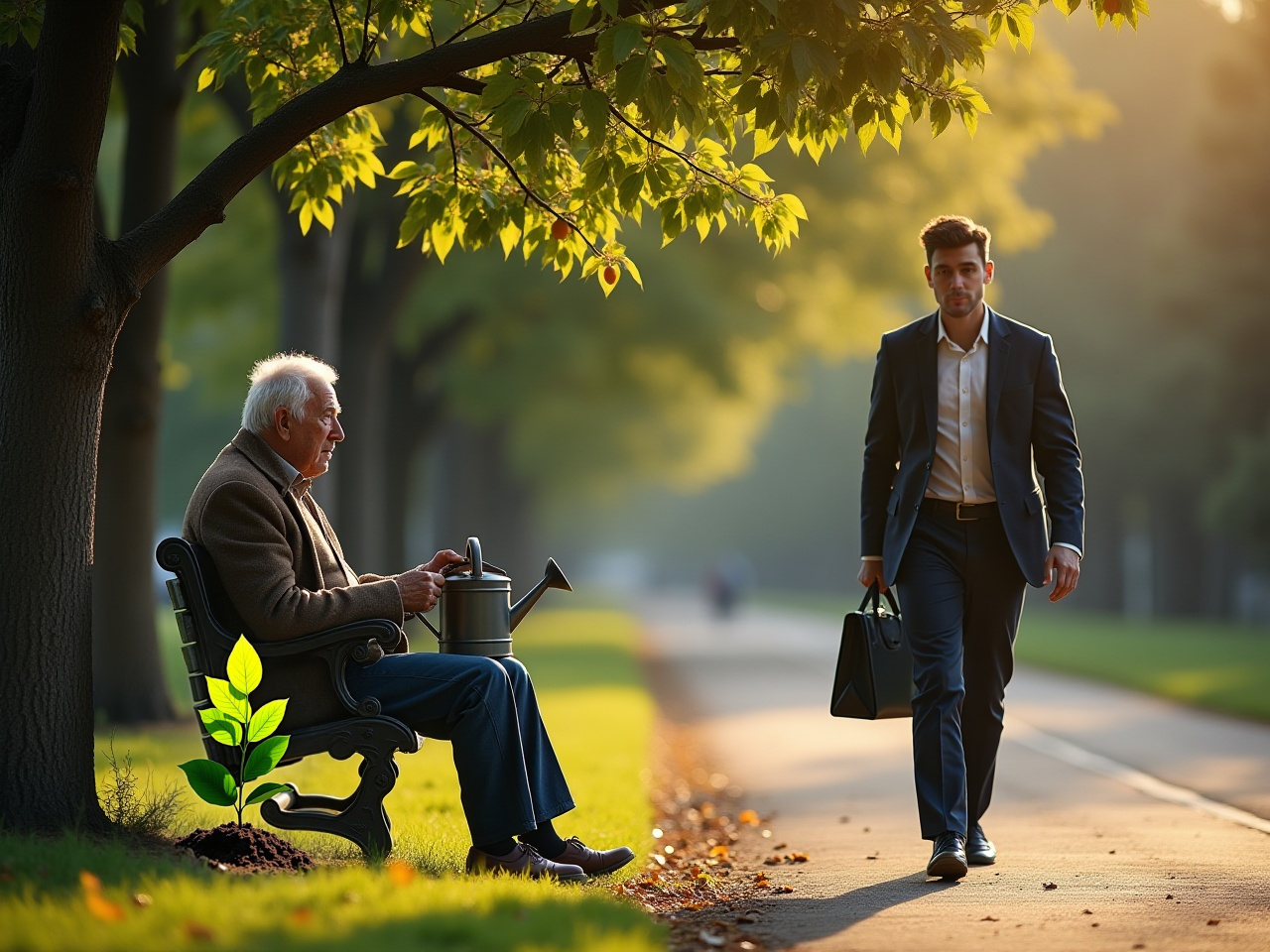 as diferenças entre paciência e imediatismo
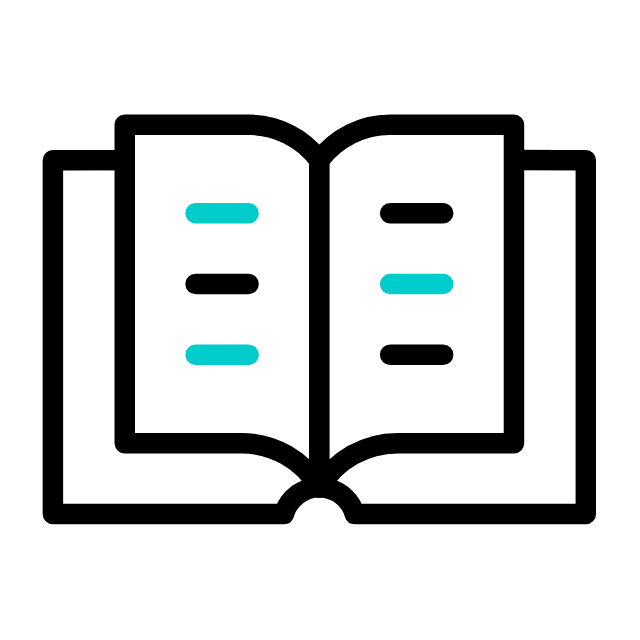 3. MOSTRAR
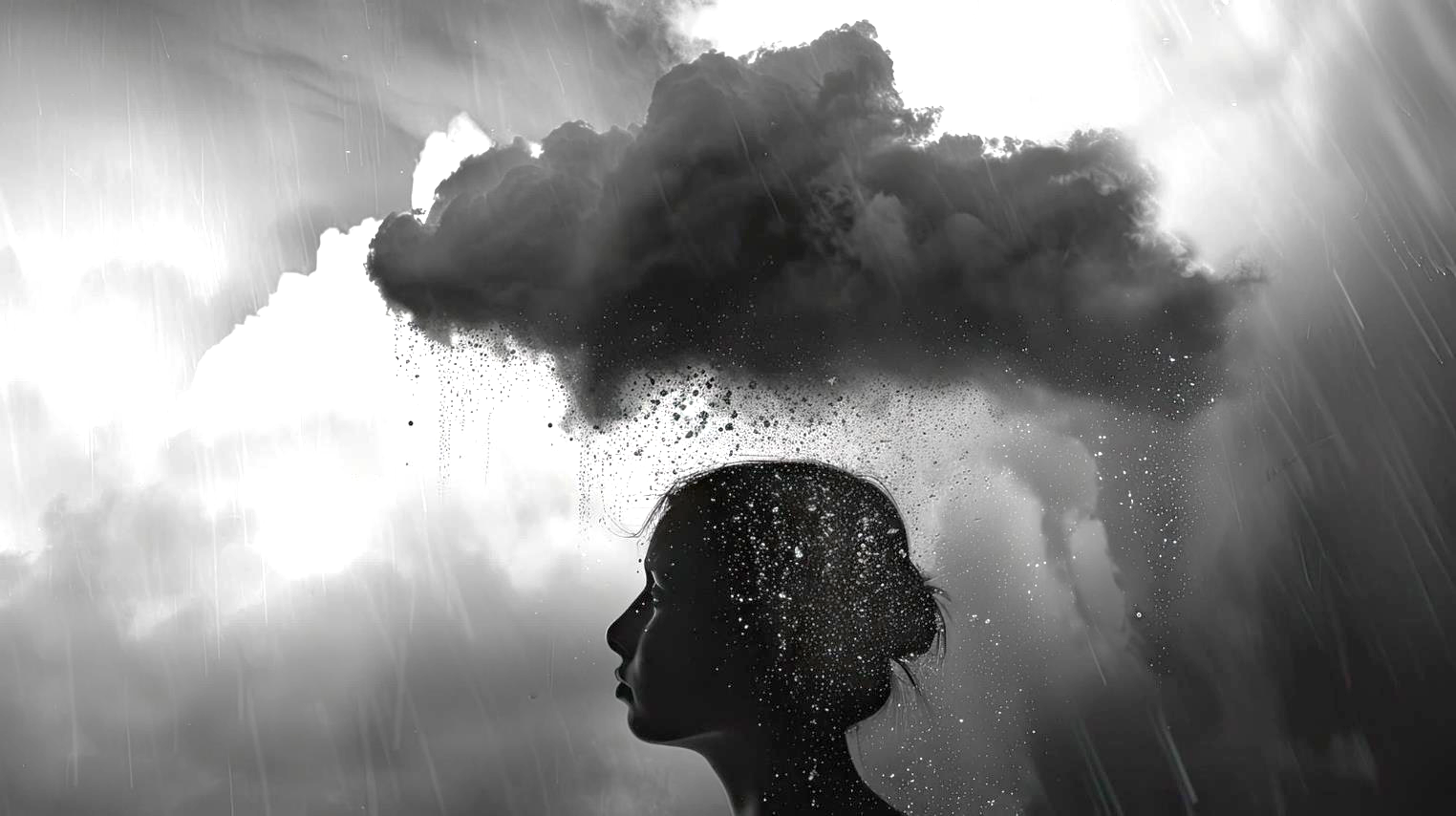 1
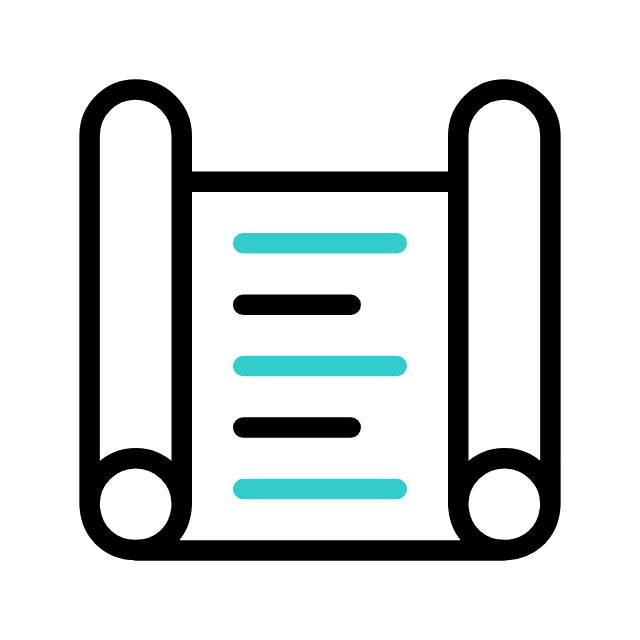 OS MALES DA IMPACIÊNCIA
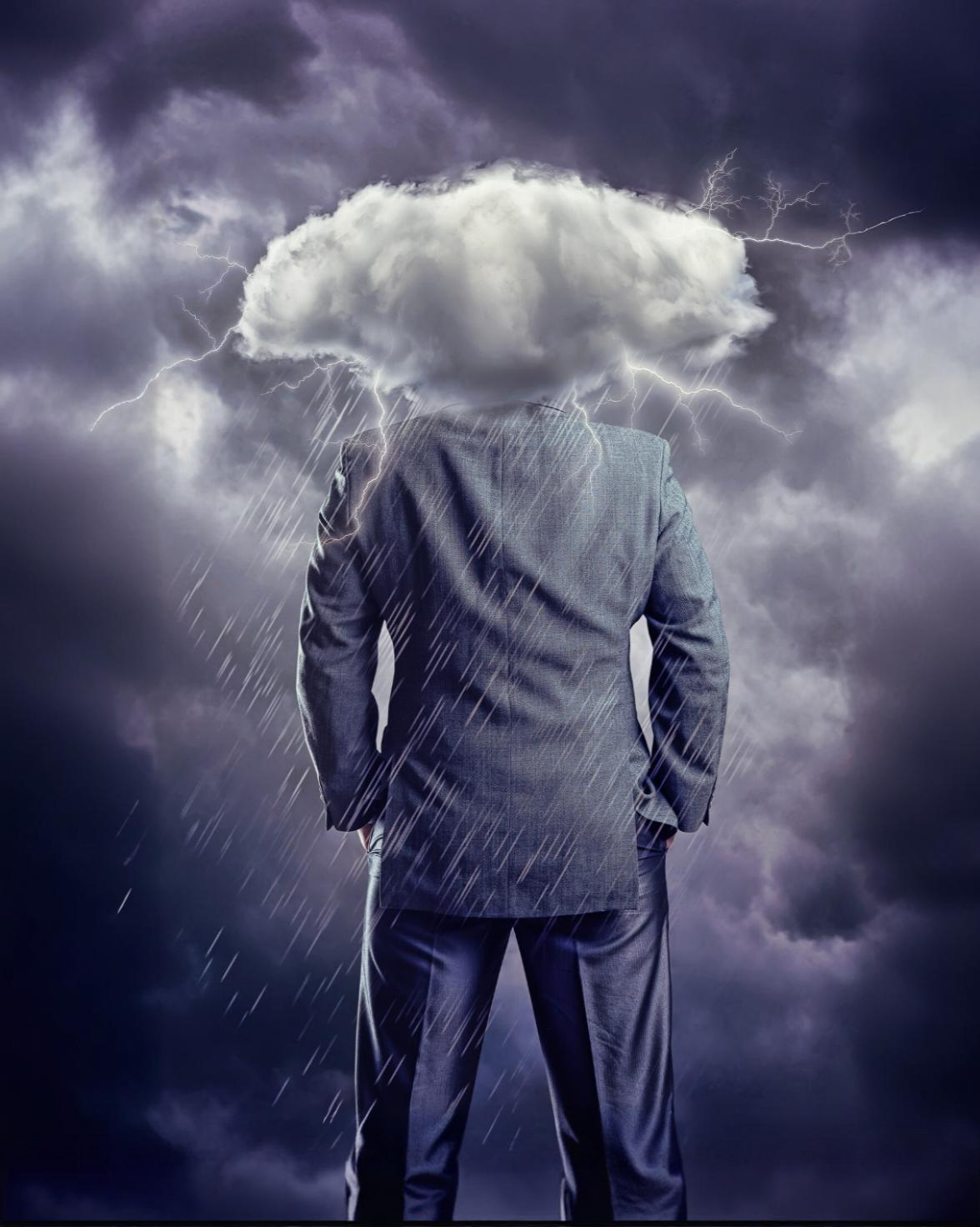 I. OS MALES DA IMPACIÊNCIA
1. Frustração e ansiedade
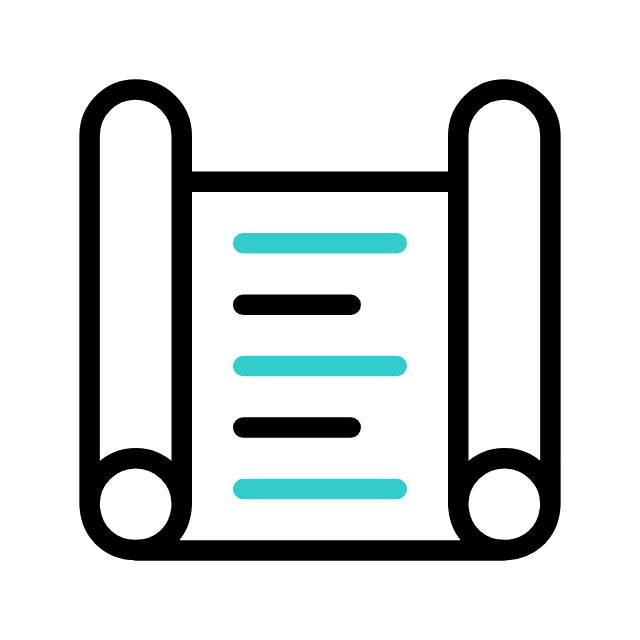 A impaciência frequentemente gera frustração e ansiedade, levando a decisões precipitadas e ações impulsivas que podem ter consequências negativas. Quando nos tornamos impacientes, podemos reagir sem a devida reflexão, o que pode resultar em erros que poderiam ter sido evitados se tivéssemos exercitado a paciência.
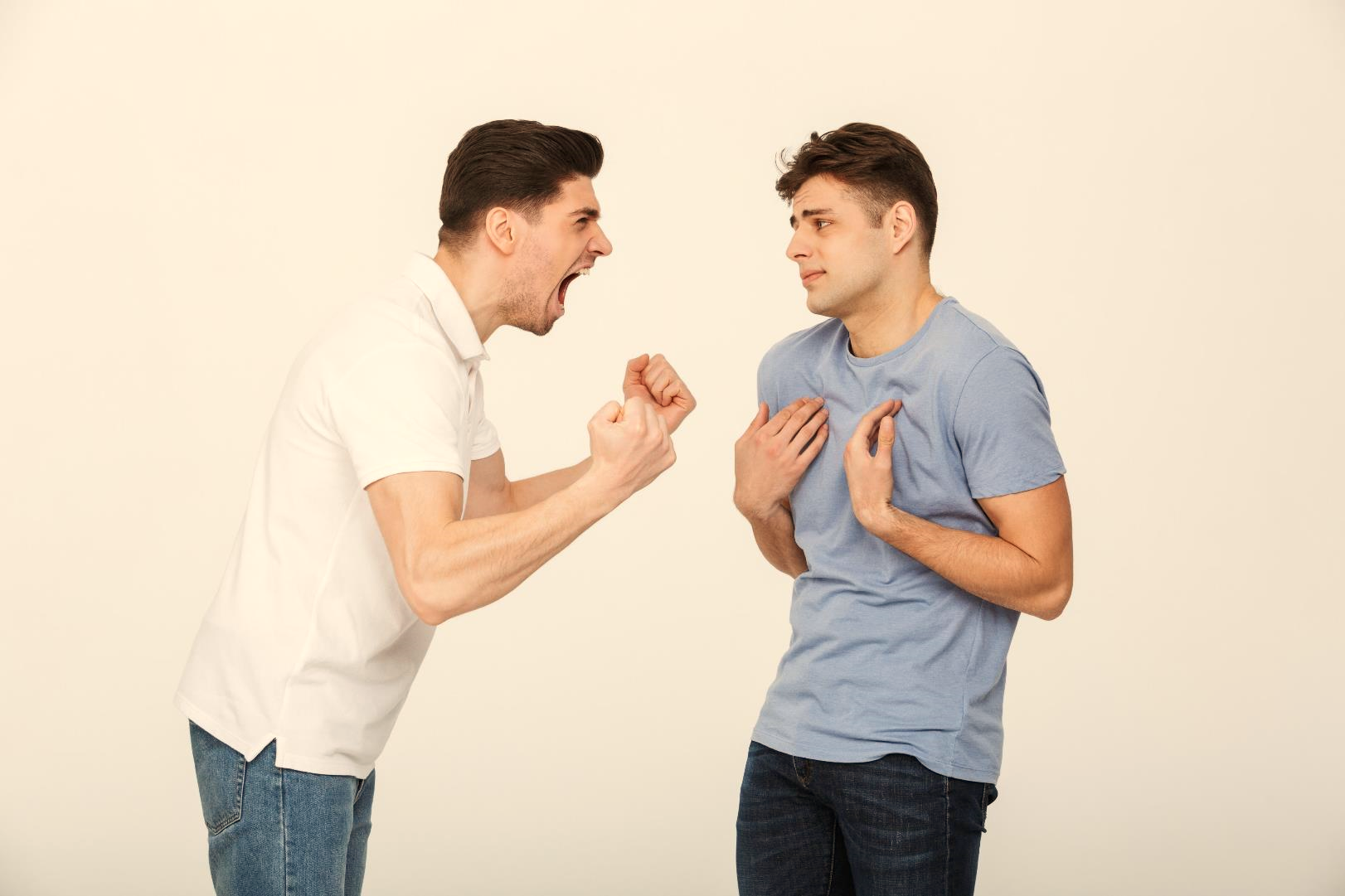 I. OS MALES DA IMPACIÊNCIA
2. Relações deterioradas
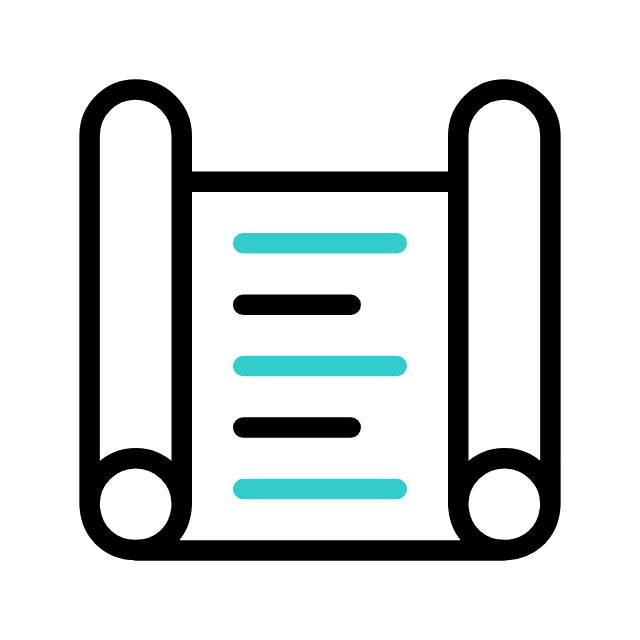 A impaciência pode deteriorar os relacionamentos. Quando não temos paciência com os outros, demonstramos falta de compreensão e empatia, criando conflitos e barreiras na comunicação e no convívio.
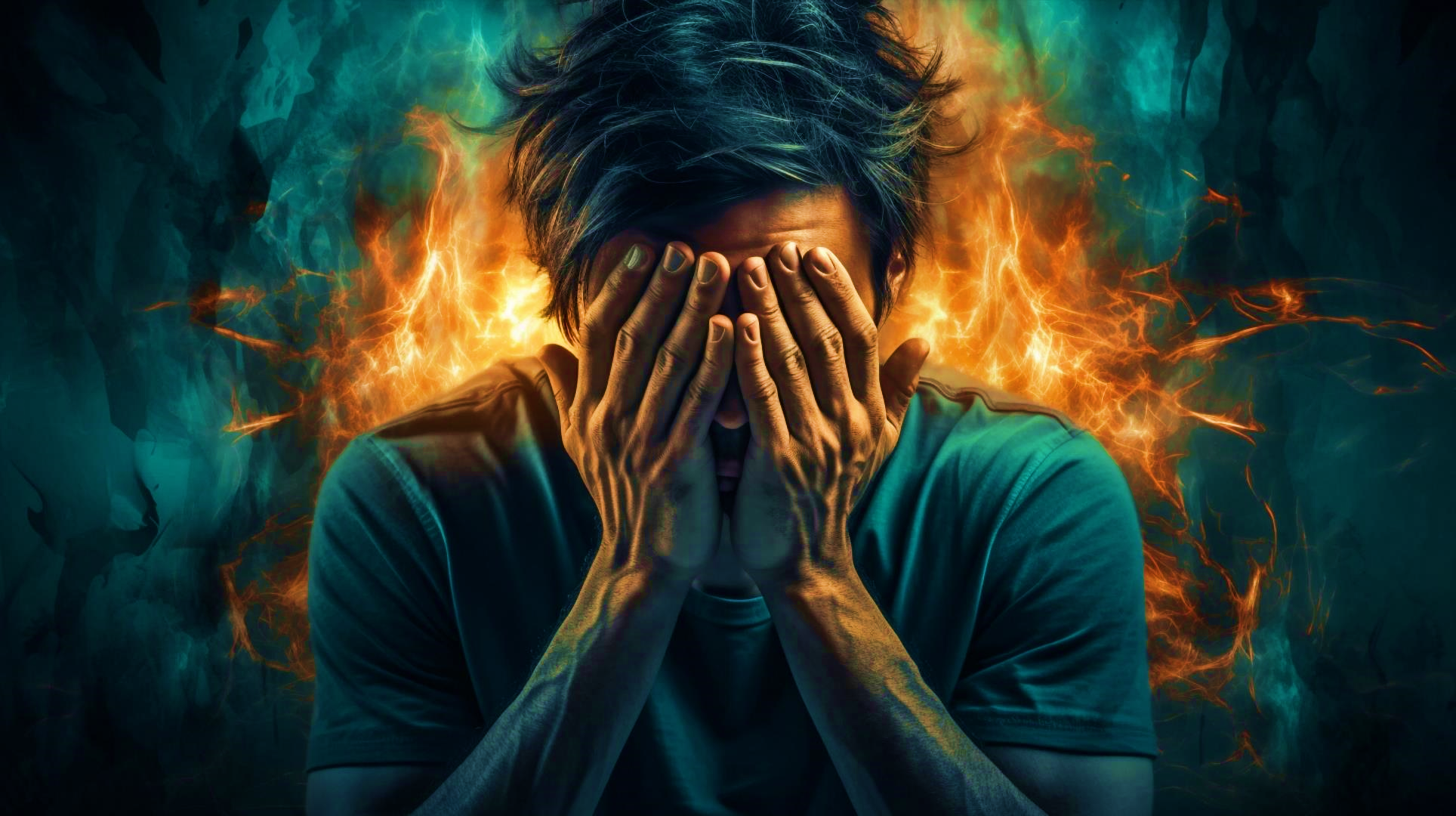 I. OS MALES DA IMPACIÊNCIA
3. Perda de fé e esperança
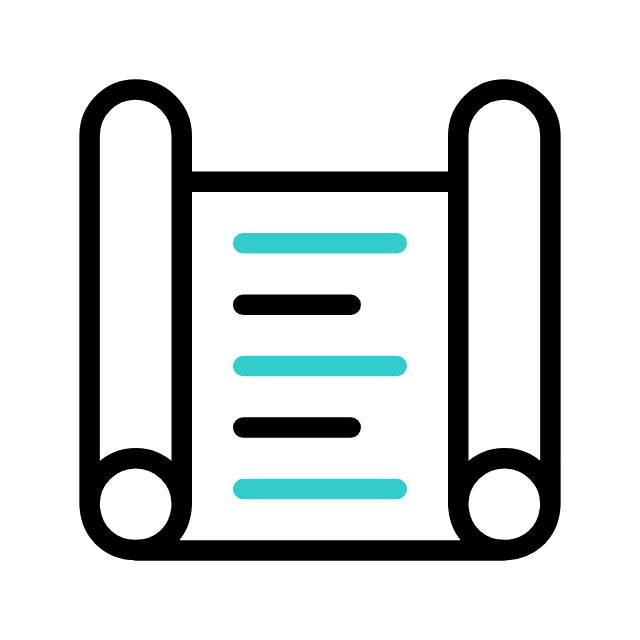 A impaciência também pode minar nossa fé e esperança. Quando esperamos por respostas ou soluções imediatas e elas não vêm, podemos duvidar da fidelidade e do plano de Deus para nossas vidas, perdendo a confiança em sua soberania e bondade.
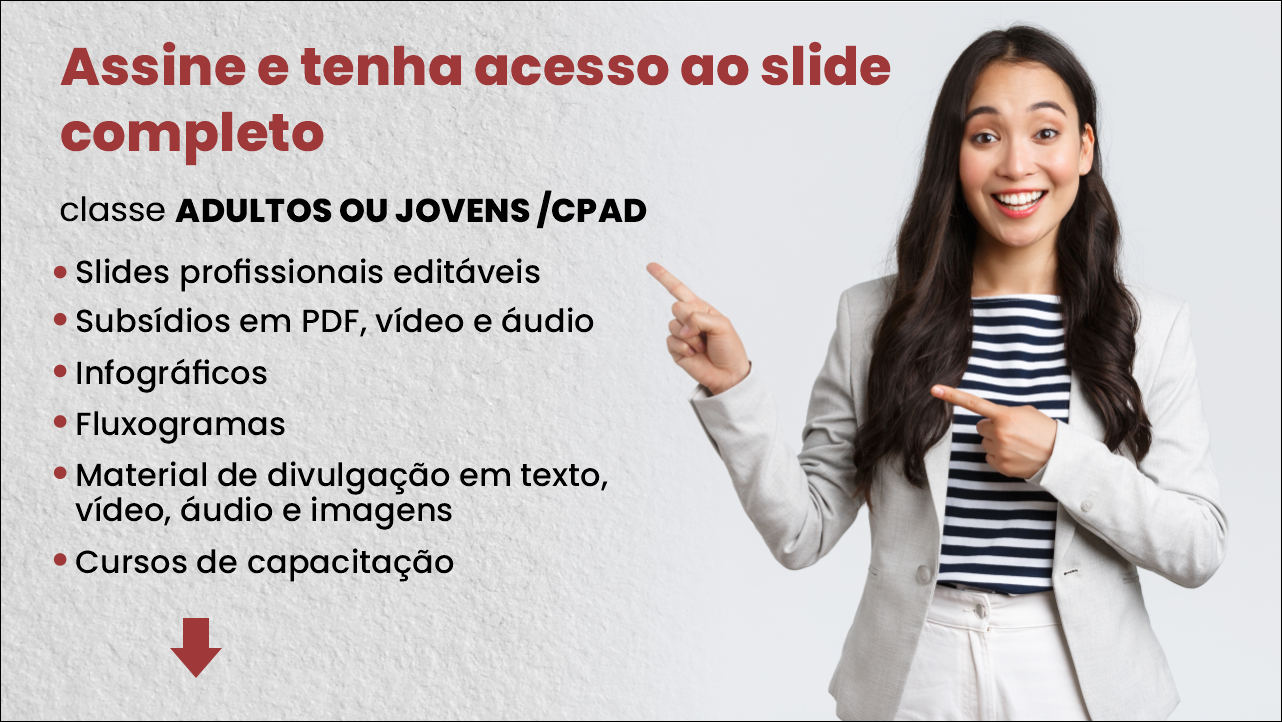 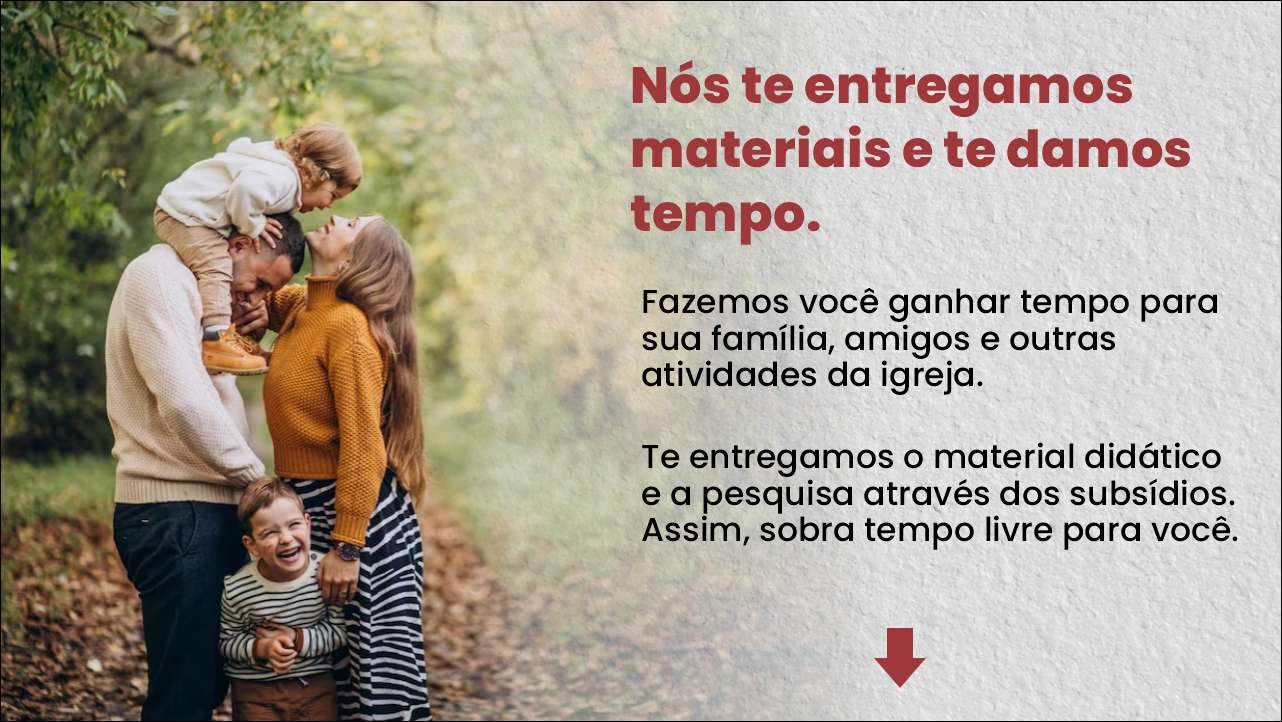 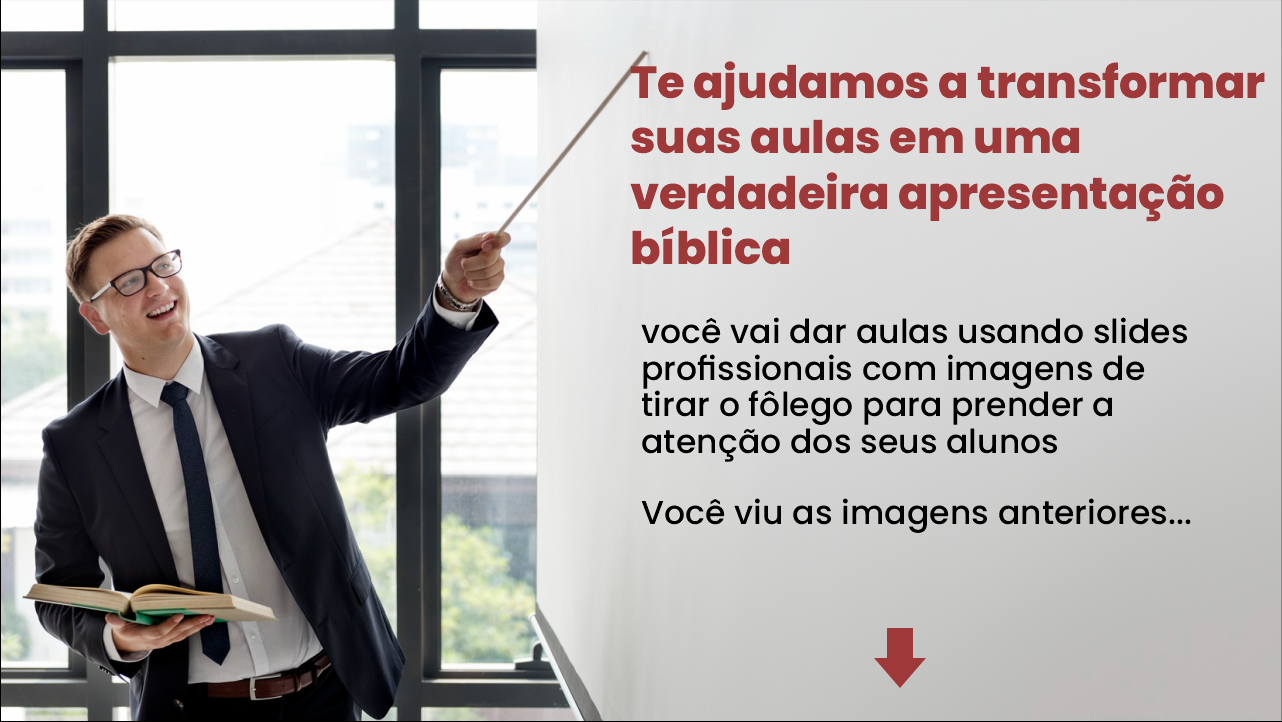 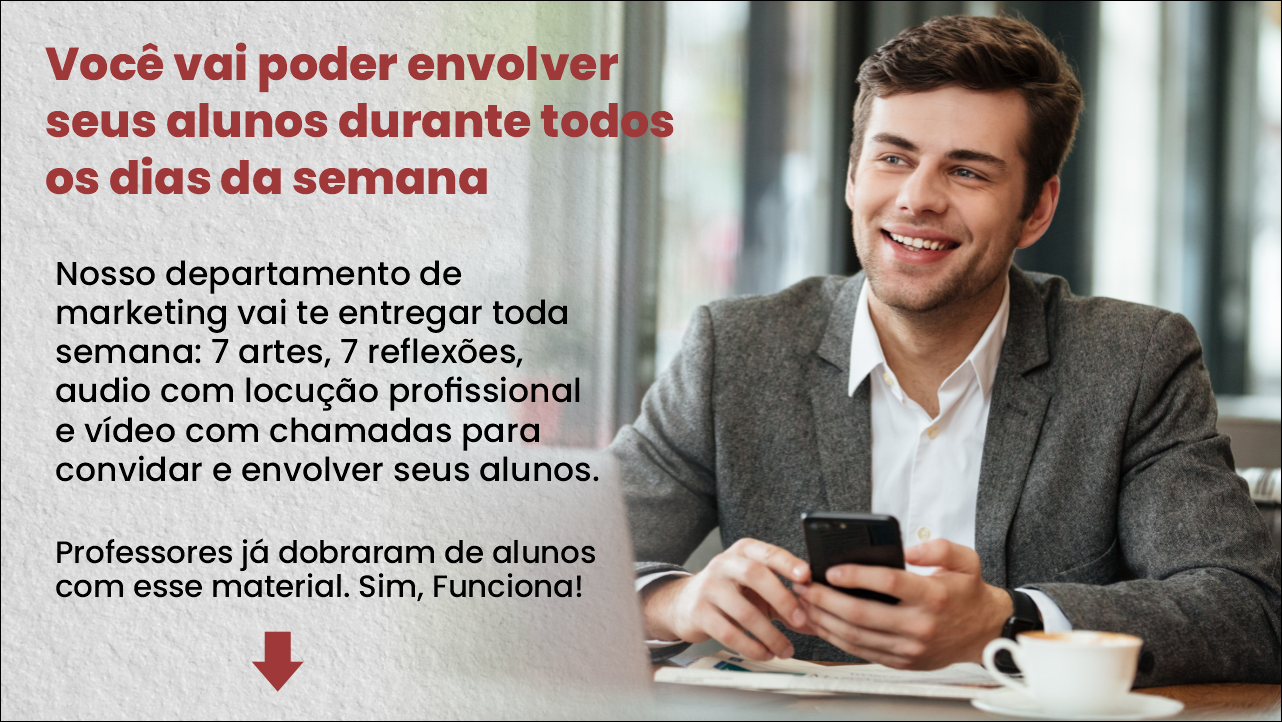